অনলাইন ক্লাসে সবাইকে
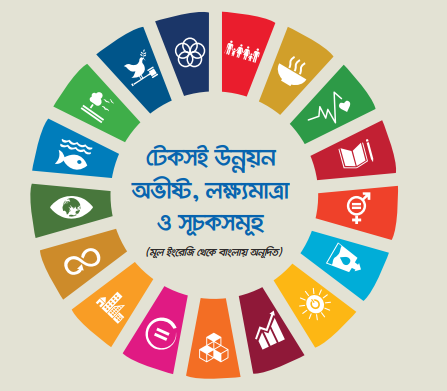 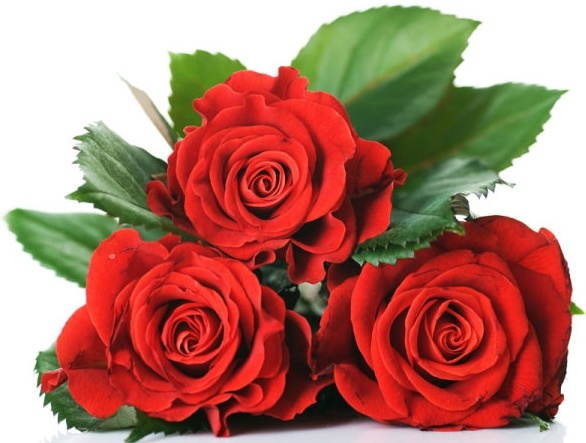 স্বাগত
পরিচিতি
বিষয়ঃ বাংলাদেশ ও বিশ্বপরিচয়
শ্রেণিঃ ষষ্ঠ
অধ্যায়ঃ ত্রয়োদশ
পাঠঃ টেকসই উন্নয়ন অভীষ্ট (এসডিজি)
সময়ঃ 2০ মিনিট
দিপ্তী দাশ
			সহকারী শিক্ষক (আইসিটি )
			ছালেহ্ জহুর সিটি কর্পোরেশন উচ্চ বিদ্যালয়।
মোবাইল নম্বরঃ 01811812150. E-mail id- diptid৬৬৫৥gmail.com
2
বৃত্তলেখ চিত্রটি পর্যবেক্ষণ করে বল -
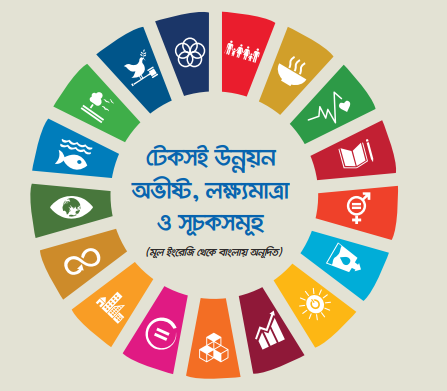 কোন কর্মসূচীর  ১৭টি অভীষ্ট বা লক্ষ্য  আছে ?
এখানে কয়টি অভীষ্ট বা লক্ষ্য আছে?
টেকসই উন্নয়ন অভীষ্ট বা লক্ষ্য
(এসডিজি)
১৭ টি
আজকের পাঠের শিরোনাম-
টেকসই উন্নয়ন অভীষ্ট বা লক্ষ্য (এসডিজি)
পাঠ- ২, পৃষ্ঠা – ১০১-১০৩
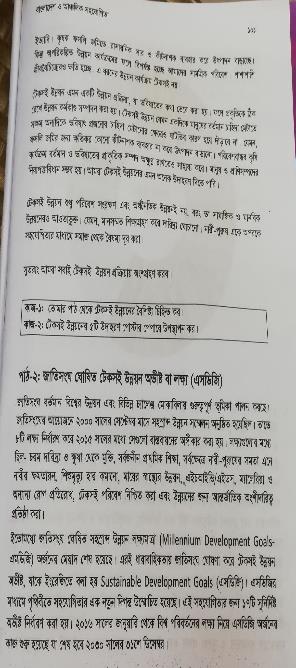 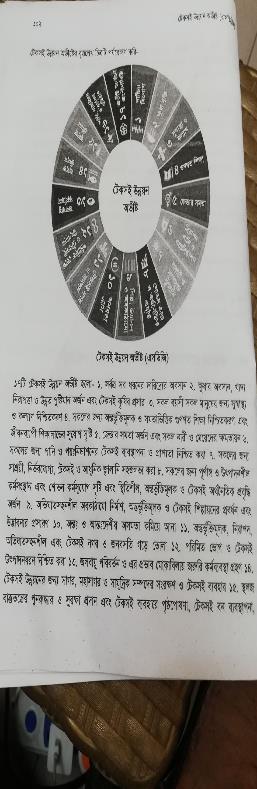 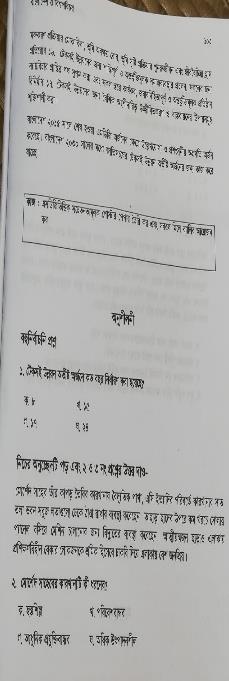 শিখনফল
১। এসডিজি কী তা বলতে পারবে;   
২। জাতিসংঘ ঘোষিত টেকসই উন্নয়ন অভীষ্ট (এসডিজি) 
    বর্ণনা করতে পারবে; 
৩। জাতিসংঘ ঘোষিত এসডিজির চিত্রভিত্তিক পোস্টার 
    তৈরি করতে পারবে।
এসডিজি (SDG) কী?
ইতোমধ্যে জাতিসংঘ ঘোষিত সহস্রাব্দ উন্নয়ন লক্ষ্যমাত্রা (Millennium Development Goals – এমডিজি) অর্জনের মেয়াদ শেষ হয়েছে। এরই ধারাবাহিকতায় জাতিসংঘ ঘোষণা করে টেকসই উন্নয়ন অভীষ্ট, যাকে ইংরেজিতে বলা হয় Sustainable Development Goals  (এসডিজি)। এসডিজির মাধ্যমে পৃথিবীতে  সহযোগিতার এক নতুন দিগন্ত উন্মোচিত হয়েছে। এই সহযোগিতার জন্য ১৭টি সুনির্দিষ্ট অভীষ্ট নির্ধারণ করা হয়। ২০১৬ সালের জানুয়ারি থেকে বিশ্ব পরিবর্তনের লক্ষ্য নিয়ে এসডিজি অর্জনের কাজ শুরু হয়েছে যা শেষ হবে ২০৩০ সালের ৩১ ডিসেম্বর।
এসডিজি’র ক্ষেত্রসমূহ
১৭। অভীষ্ট অর্জনে অংশীদারিত্ব
১। দারিদ্র বিমোচণ
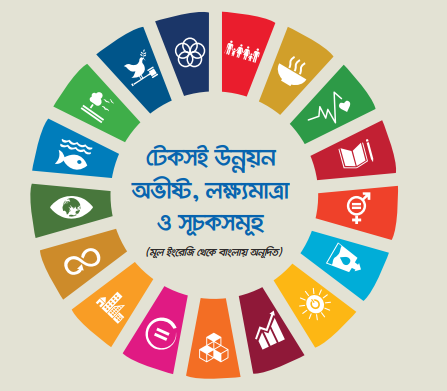 ১৬। শান্তি, ন্যায়বিচার ও কার্যকর প্রতিষ্ঠান
২। ক্ষুধা মুক্তি
১৫। স্থলজ জীবন
৩। সুস্বাস্থ্য ও কল্যাণ
১৪। জলজ জীবন
৪। গুণগত শিক্ষা
টেকসই উন্নয়ন অভীষ্ট বা
এসডিজির
৫। জেন্ডার সমতা
১৩। জলবায়ু কার্যক্রম
৬। নিরাপদ পানি ও পয়ঃনিষ্কাশন
১২। পরিমিত ভোগ ও উৎপাদন
১১। টেকসই নগর ও জনপদ
৭। সাশ্রয়ী ও দূষণমুক্ত জ্বালানী
১০। অসমতা হ্রাস
৮। শোভন কাজ ও অর্থনৈতিক প্রবৃদ্ধি
৯। শিল্প উদ্ভাবন ও অবকাঠামো
এসডিজি - ১ (দারিদ্র বিলোপ)
সর্বত্র সব ধরনের দারিদ্রের অবসান
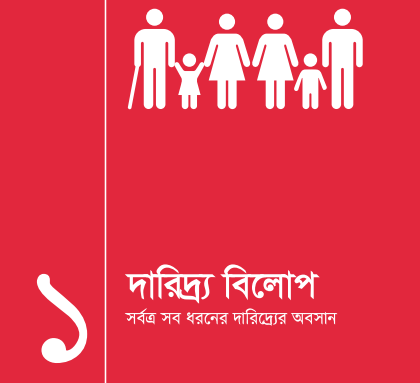 এসডিজি - ২ (ক্ষুধা মুক্তি)
ক্ষুধার অবসান, খাদ্য নিরাপত্তা ও উন্নত পুষ্টিমান অর্জন এবং টেকসই কৃষির প্রসার
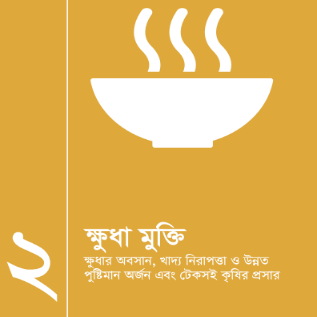 এসডিজি - 3 (সুস্বাস্থ্য ও কল্যাণ)
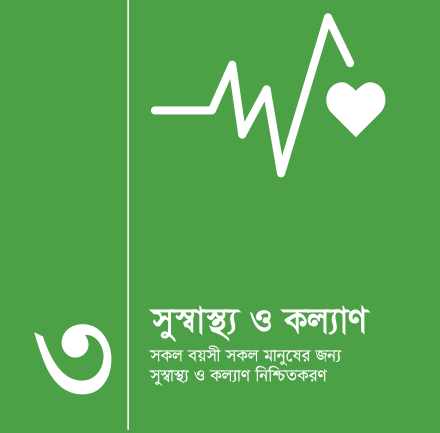 সকল বয়সী সকল মানুষের জন্য সুস্বাস্থ্য ও কল্যাণ নিশ্চিতকরণ
এসডিজি - 4 (গুণগত শিক্ষা)
সকলের জন্য অন্তর্ভূক্তিমূলক ও সমতাভিত্তিক গুণগত শিক্ষা নিশ্চিতকরণ এবং জীবনব্যাপী শিক্ষালাভের সুযোগ সৃষ্টি
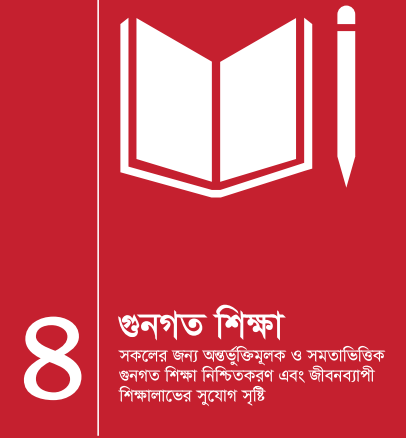 এসডিজি - ৫ (জেন্ডার সমতা)
জেন্ডার সমতা অর্জন এবং সকল নারী ও মেয়েদের ক্ষমতায়ন
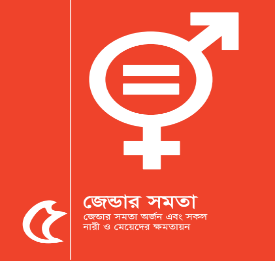 এসডিজি-৬ (নিরাপদ পানি ও পয়ঃনিষ্কাশন)
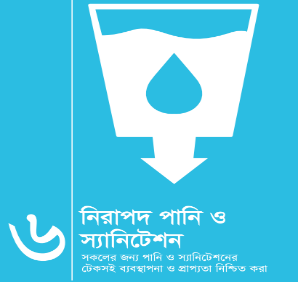 সকলের জন্য পানি ও পয়ঃনিষ্কাশনের টেকসই ব্যবস্থাপনা ও প্রাপ্যতা নিশ্চিত করা
এসডিজি - ৭ (সাশ্রয়ী ও দূষণমুক্ত জ্বালানি)
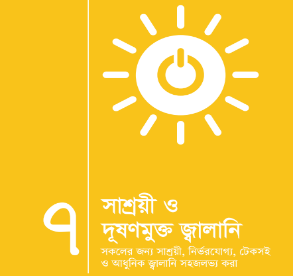 সকলের জন্য সাশ্রয়ী, নির্ভরযোগ্য, টেকসই ও আধুনিক জ্বালানী সহজলভ্য করা
এসডিজি - ৮ (শোভন কাজ ও অর্থনৈতিক প্রবৃদ্ধি)
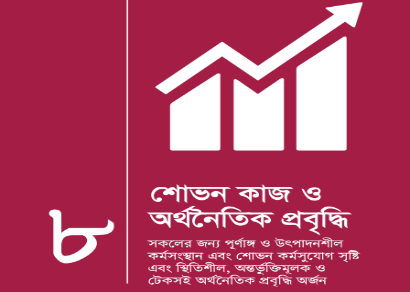 সকলের জন্য পূর্ণাঙ্গ ও উৎপাদনশীল কর্মসংস্থান এবং শোভন কর্মসুযোগ সৃষ্টি এবং স্থিতিশীল, অন্তর্ভূক্তিমুলক ও টেকসই অর্থনৈতিক প্রবৃদ্ধি অর্জন
এসডিজি - ৯ (শিল্প, উদ্ভাবন ও অবকাঠামো)
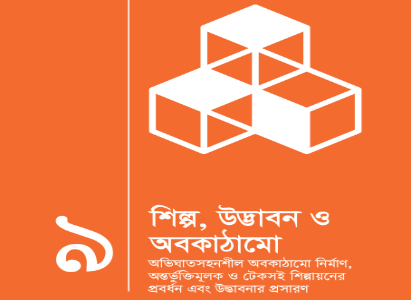 অভিঘাত সহনশীল অবকাঠামো নির্মাণ, অন্তর্ভুক্তিমূলক ও টেকসই শিল্পায়নের প্রবর্ধন এবং উদ্ভাবনার প্রসারণ
এসডিজি - ১০ (অসমতা হ্রাস)
অন্তঃ ও আন্তঃদেশীয় অসমতা কমিয়ে আনা
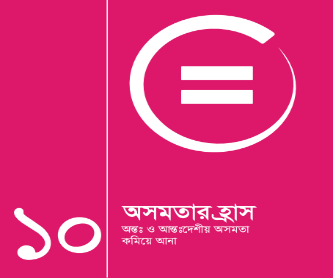 এসডিজি - ১১ (টেকসই নগর ও জনপদ)
অন্তর্ভুক্তিমূলক, নিরাপদ, অভিঘাতসহনশীল এবং টেকসই নগর ও জনবসতি গড়ে তোলা
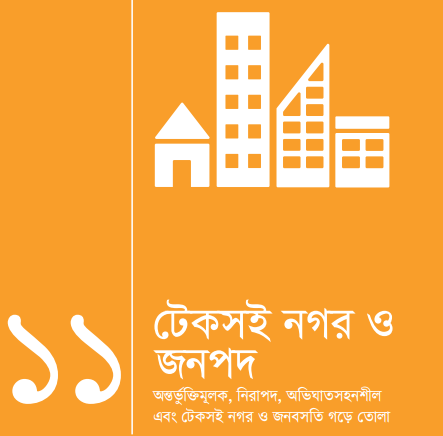 এসডিজি - ১২ (পরিমিত ভোগ ও উৎপাদন)
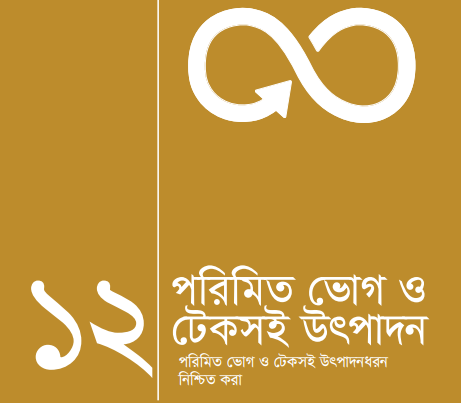 পরিমিত ভোগ ও টেকসই উৎপাদনধরন নিশ্চিত করা
এসডিজি-১৩ (জলবায়ু কার্যক্রম)
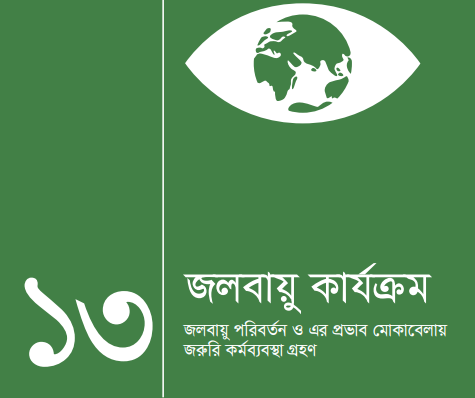 জলবায়ু পরিবর্তন ও এর প্রভাব মোকাবিলায় জরুরী কর্মব্যবস্থা গ্রহণ
এসডিজি - ১৪ (জলজ জীবন)
টেকসই উন্নয়নের জন্য সাগর, মহাসাগর ও সামুদ্রিক সম্পদের সংরক্ষণ ও টেকসই ব্যবহার
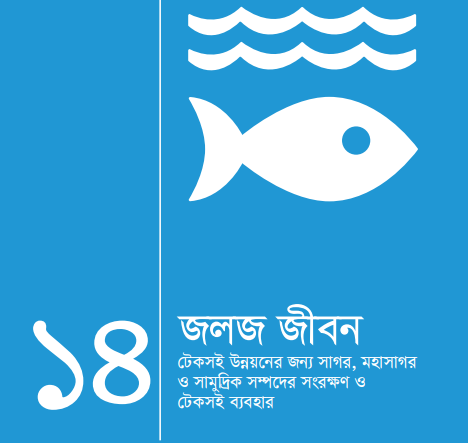 এসডিজি - ১৫ (স্থলজ জীবন)
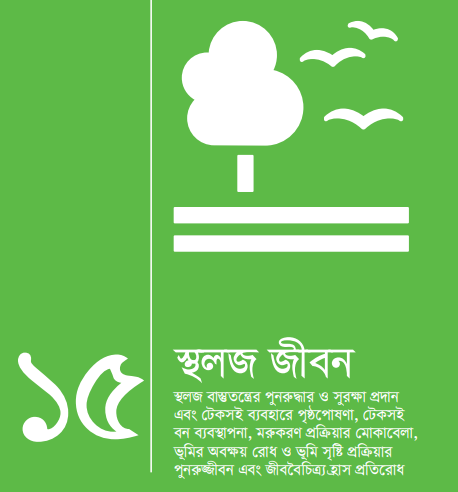 স্থলজ বাস্তুতন্ত্রের পুনরুদ্ধার ও সুরক্ষা প্রদান এবং টেকসই ব্যবহারে পৃষ্টপোষণা, টেকসই বন ব্যবস্থাপনা, মরুকরণ প্রক্রিয়ার মোকাবিলা, ভূমি অবক্ষয় রোধ, ভূমি সৃষ্টি প্রক্রিয়ার পুনরুজ্জীবন এবং জীব বৈচিত্র্য হ্রাস প্রতিরোধ
এসডিজি - ১৬ (শান্তি, ন্যায় বিচার ও কার্যকর প্রতিষ্ঠান)
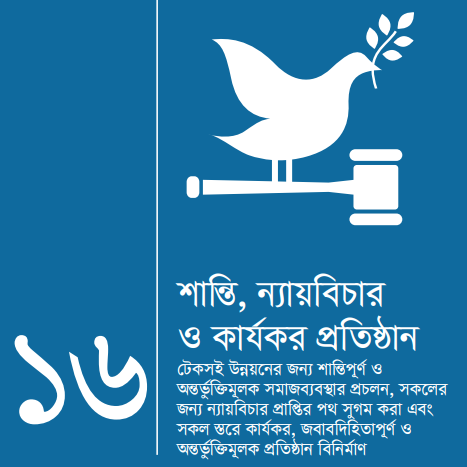 টেকসই উন্নয়নের জন্য শান্তিপূর্ণ ও অন্তর্ভুক্তিমূলক সমাজব্যবস্থার প্রচলন, সকলের জন্য ন্যায়বিচার প্রাপ্তির পথ সুগম করা এবং সকল স্তরে কার্যকর, জবাবদিহিতাপূর্ণ ও অন্তর্ভুক্তিমূলক প্রতিষ্ঠান বিনির্মাণ
এসডিজি - ১৭ (অভীষ্ট অর্জনে অংশীদারিত্ব)
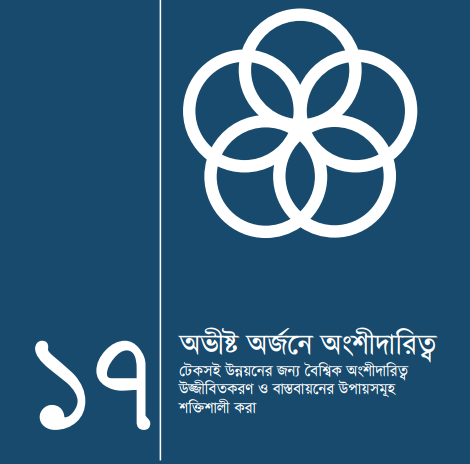 টেকসই উন্নয়নের জন্য বৈশ্বিক অংশীদারিত্ব উজ্জীবিতকরণ ও বাস্তবায়নের উপায়সমূহ শক্তিশালী করা
মূল্যায়ন
উত্তরঃ ১৭টি
১। এসডিজি  এর জন্য কয়টি সুনির্দিষ্ট অভীষ্ট নির্ধারণ করা হয়েছে?
২। টেকসই উন্নয়ন অভীষ্ট অর্জনে কত বছর নির্ধারণ করা হয়েছে?
উত্তরঃ ১৫ বছর
৩। কত সালে সহস্রাব্দ উন্নয়ন সম্মেলন অনুষ্ঠিত হয়েছিল?
উত্তরঃ ২০০০ সালে
৪। এসডিজি অর্জনের কাজ শেষ হবে কবে?
উত্তরঃ ২০৩০ সালে
উত্তরঃ ৮টি
৫। এমডিজি এর লক্ষ্য ছিল কয়টি?
৬। টেকসই উন্নয়ন কী ঠিক রেখে ঠিক রেখে সম্পাদন করা হয়?
উত্তরঃ প্রকৃতিকে ঠিক রেখে
বাড়ীর কাজ
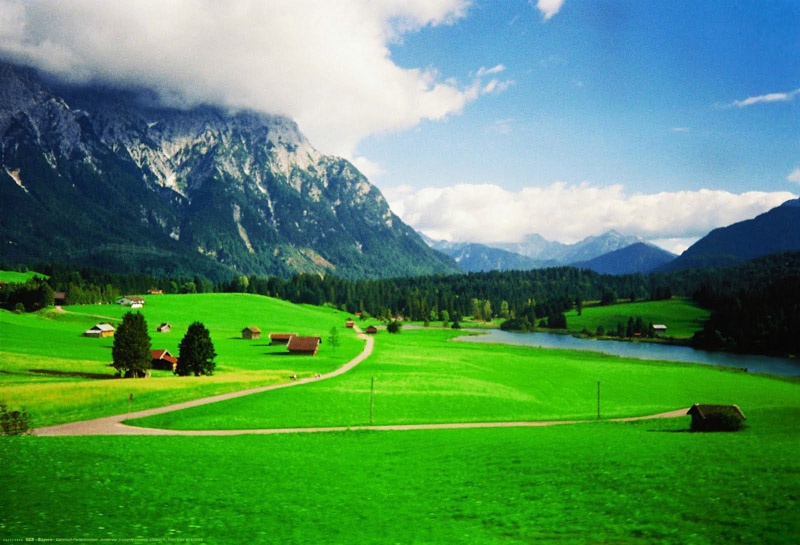 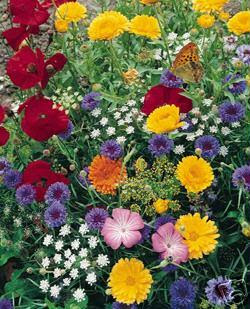 সবাইকে ধন্যবাদ